Journey to my Country
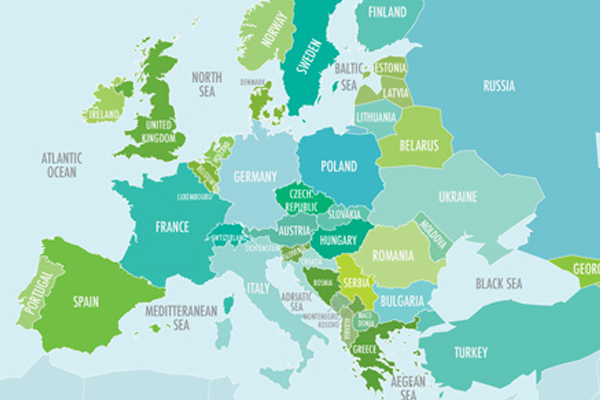 The British isles
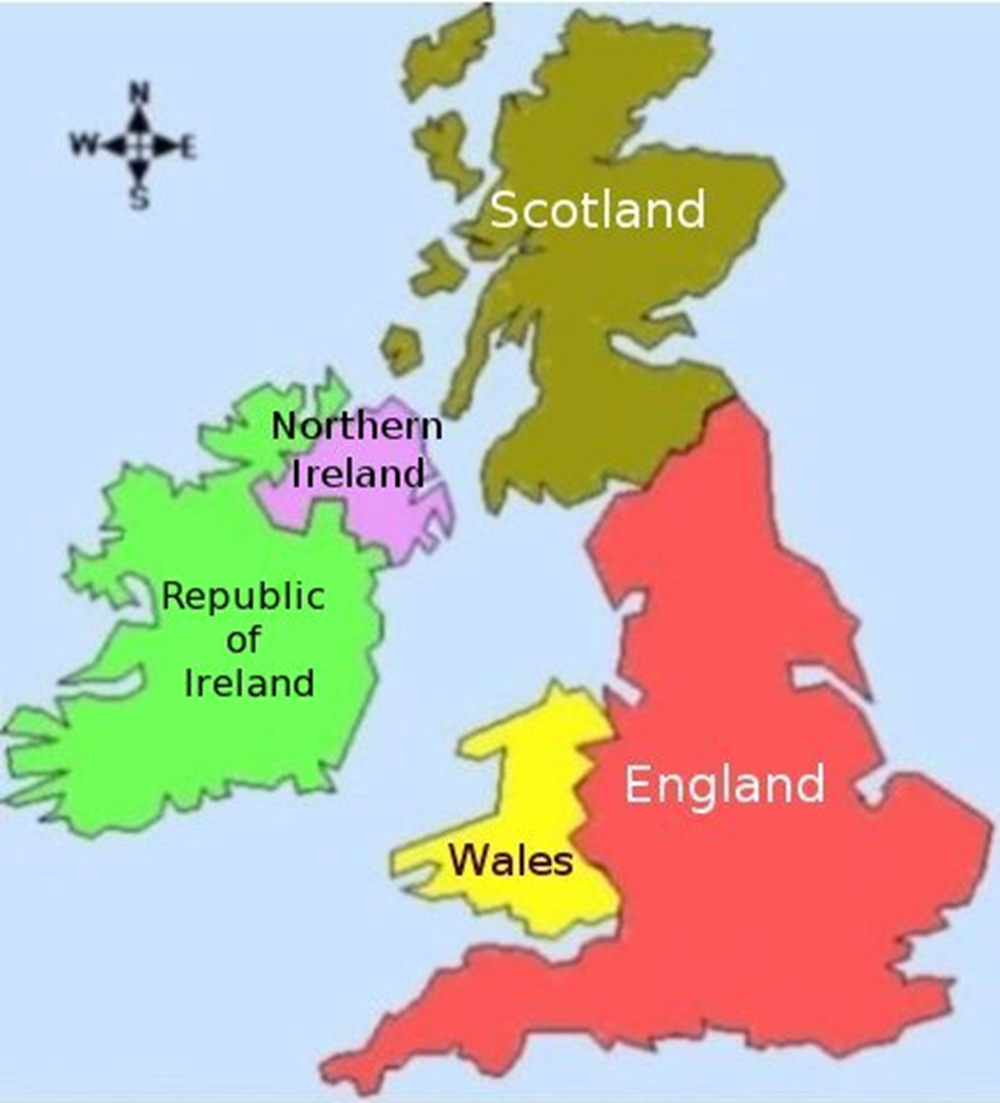 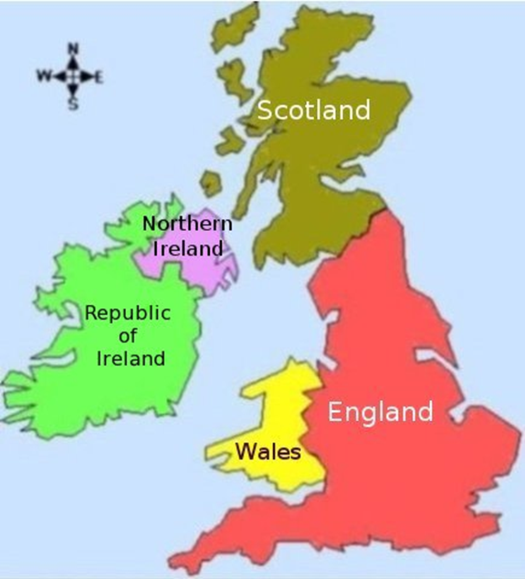 Flags of the British Isles
Which is the English flag?
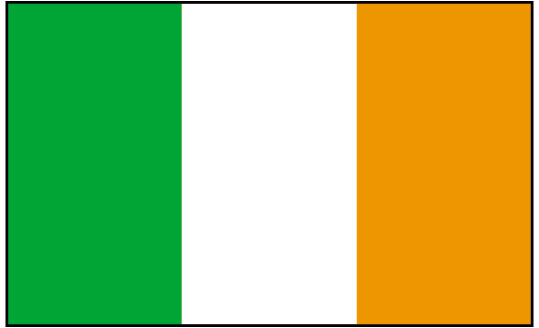 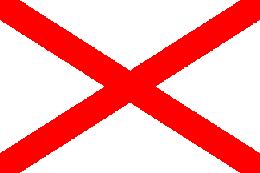 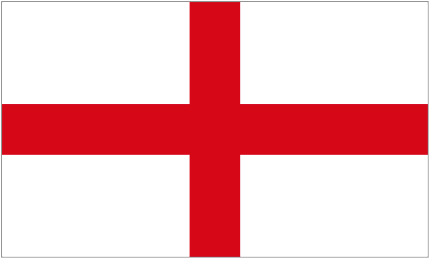 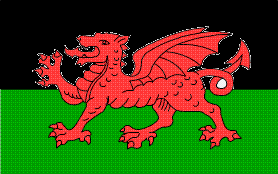 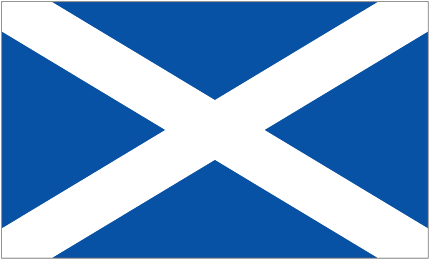 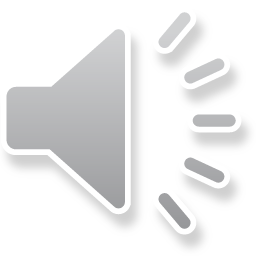 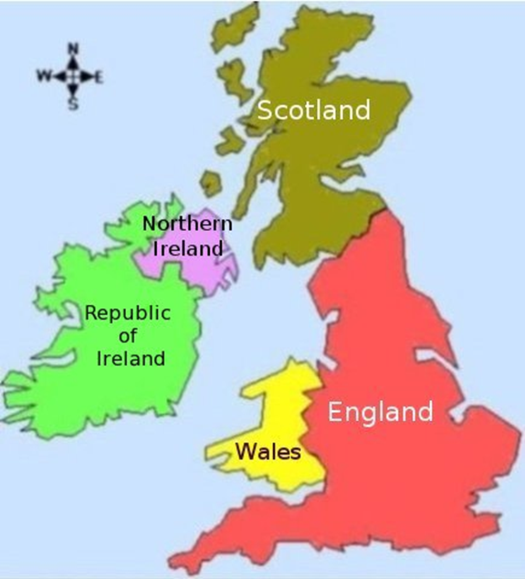 Flags of the British Isles
Which is the Scottish flag?
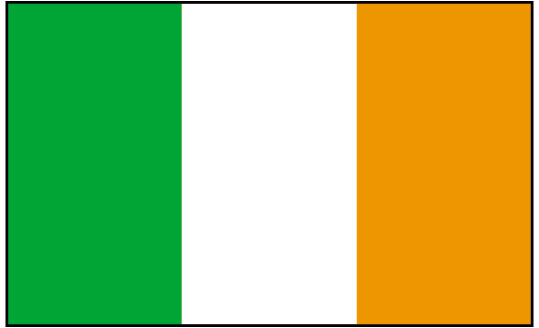 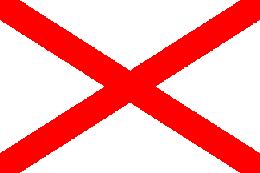 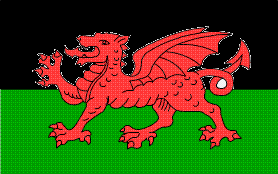 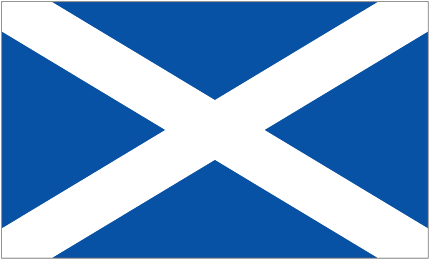 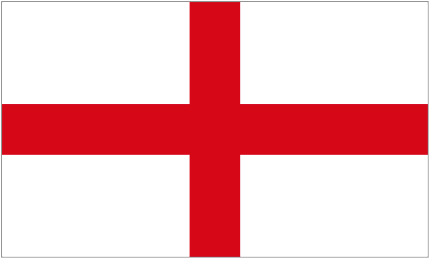 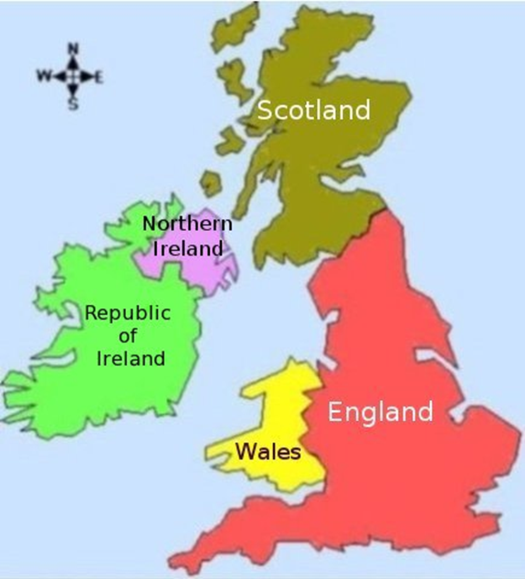 Flags of the British Isles
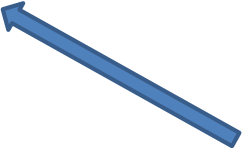 Which is the flag of Northern Ireland?
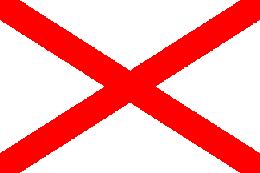 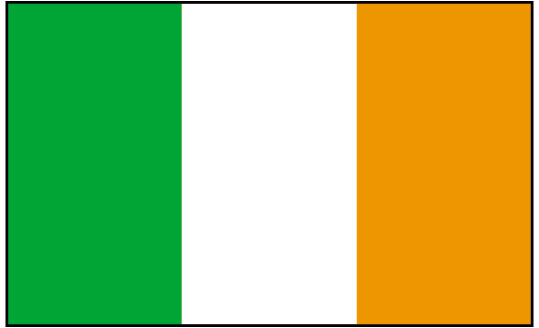 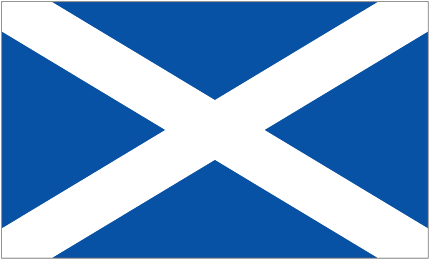 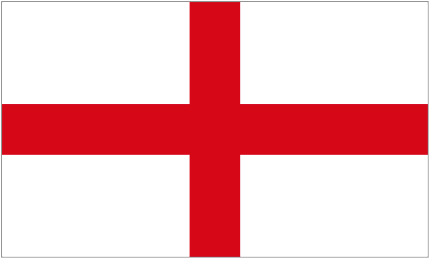 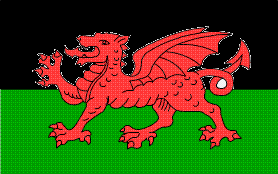 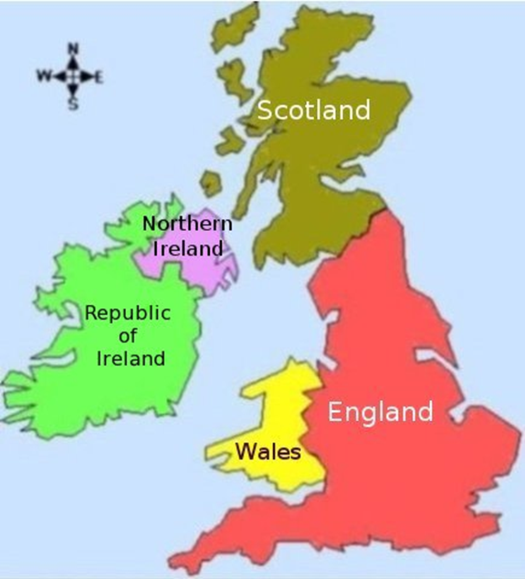 Flags of the British Isles
Which is the Welsh flag?
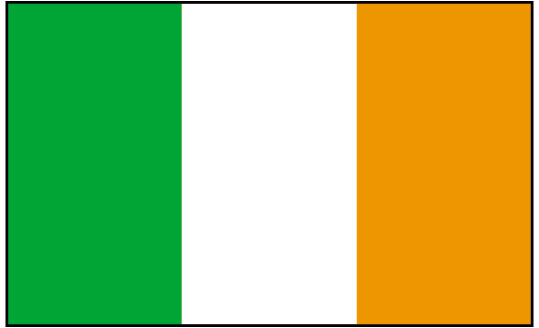 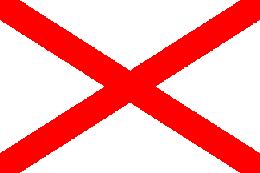 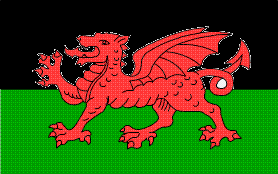 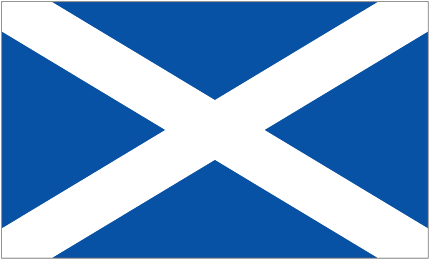 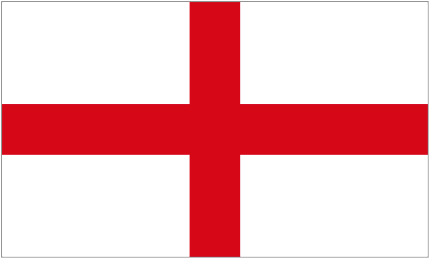 Our flags go together to make the Union Jack Flag
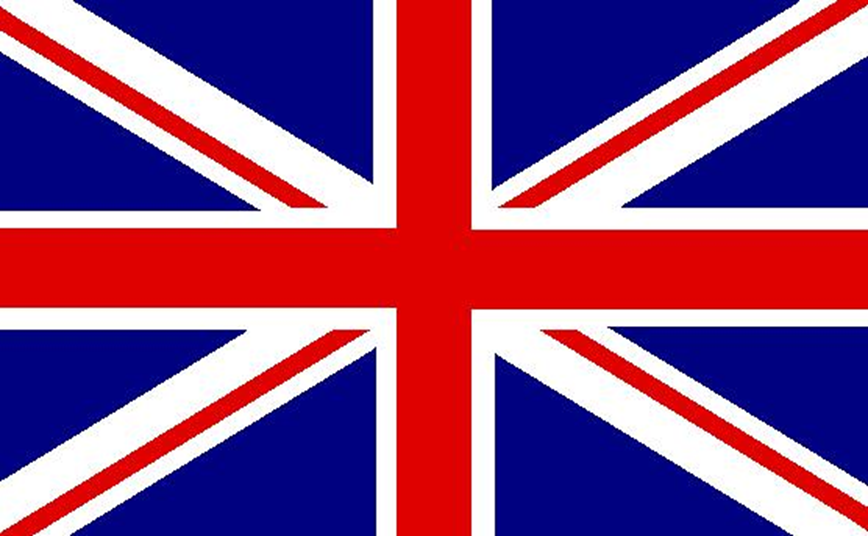 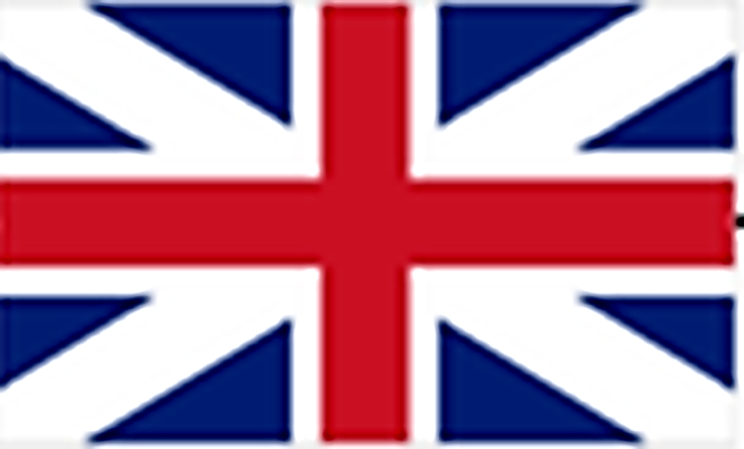 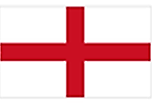 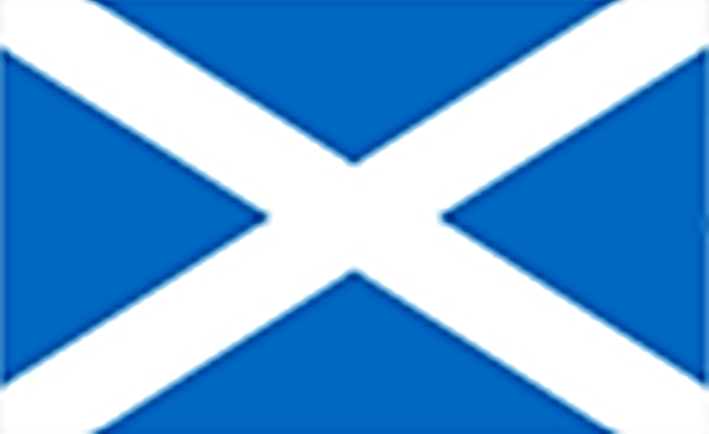 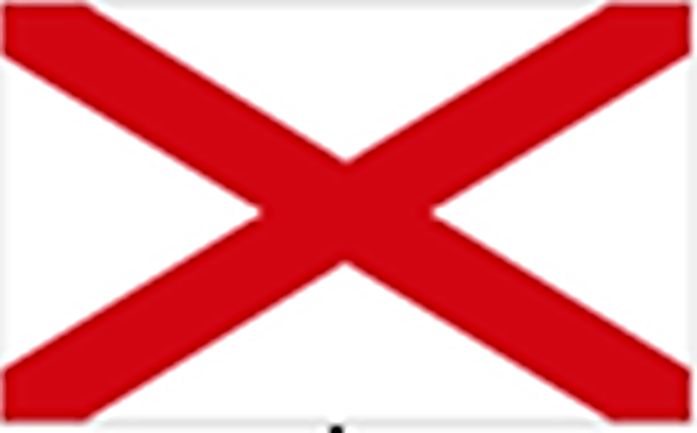 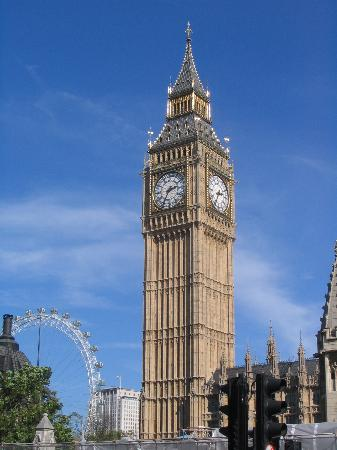 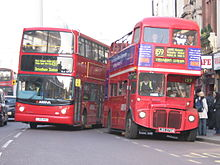 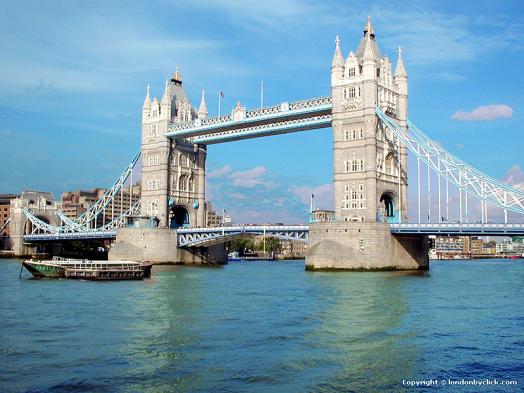 Where are we?
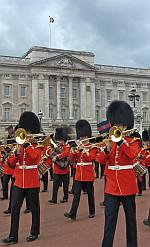 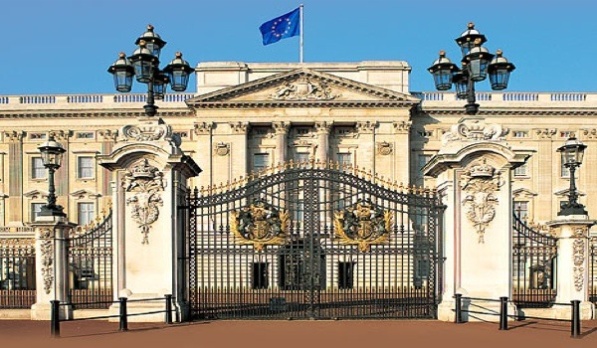 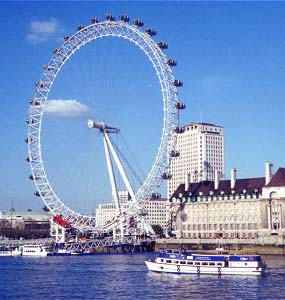 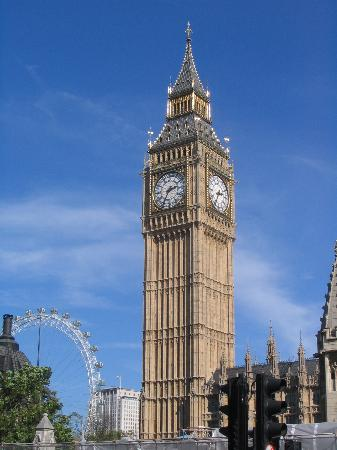 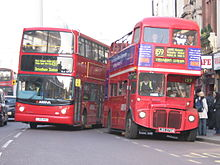 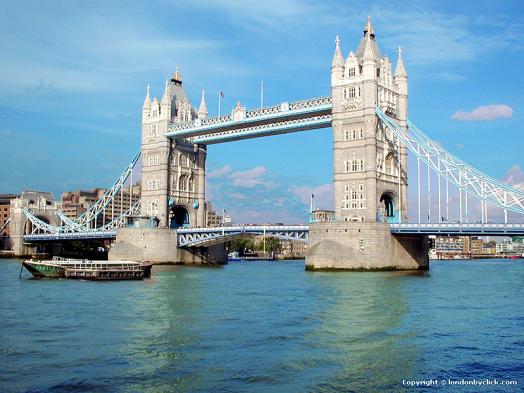 London Bus
Big Ben
Tower Bridge
London
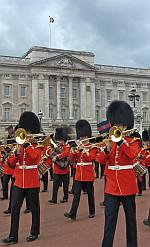 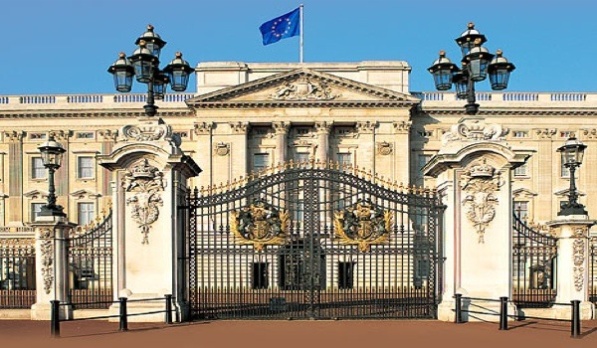 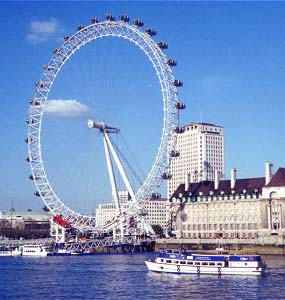 Buckingham Palace
The Queens Guards
The London Eye
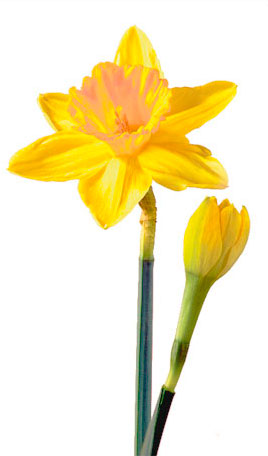 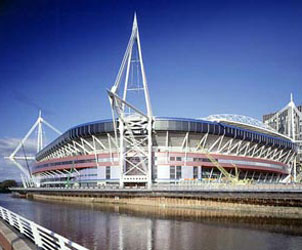 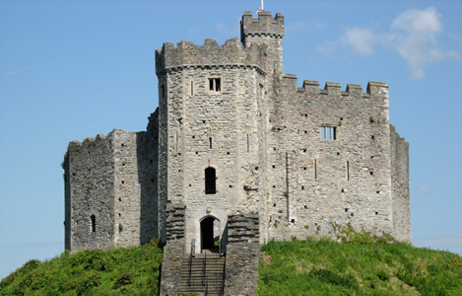 Where are we?
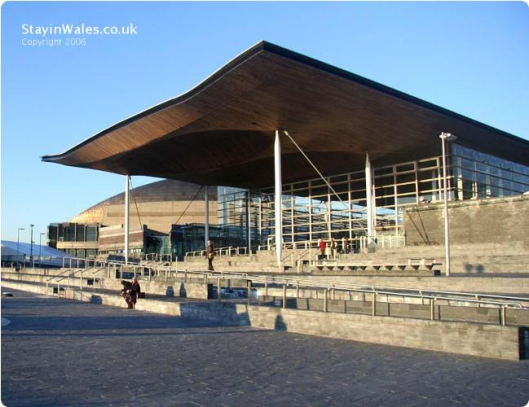 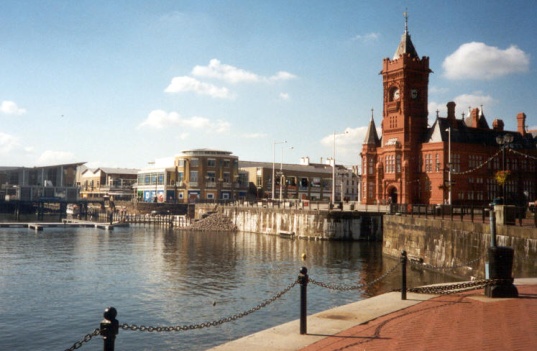 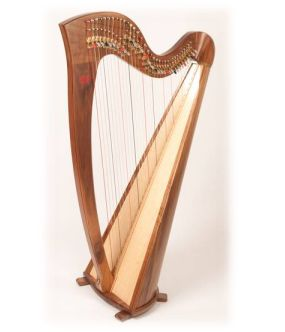 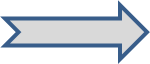 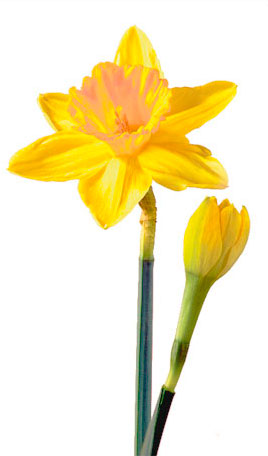 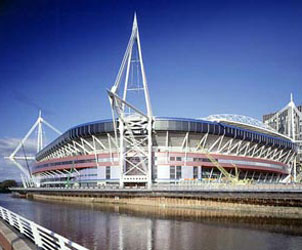 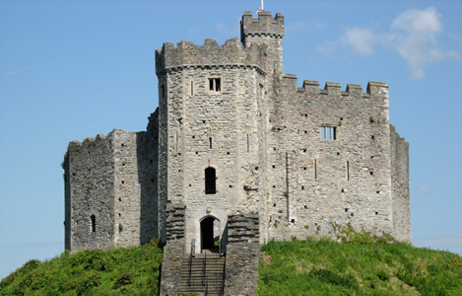 Daffodil  - the national flower
Millennium Stadium
Cardiff Castle
Wales
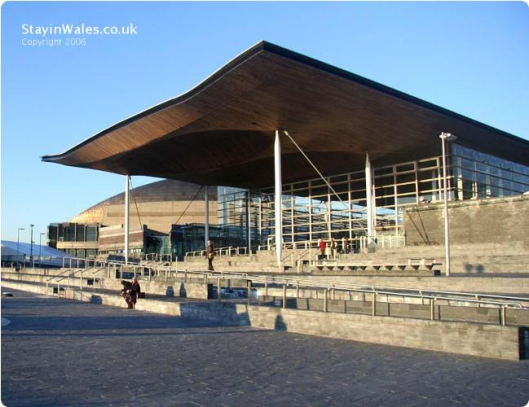 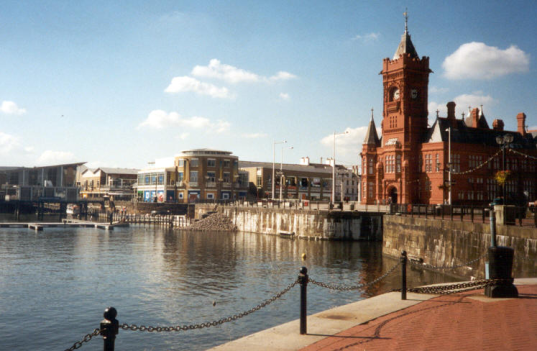 The Welsh harp
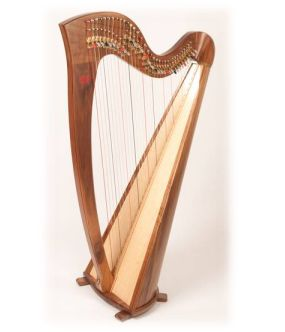 The Welsh Assembly
Cardiff Bay
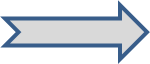 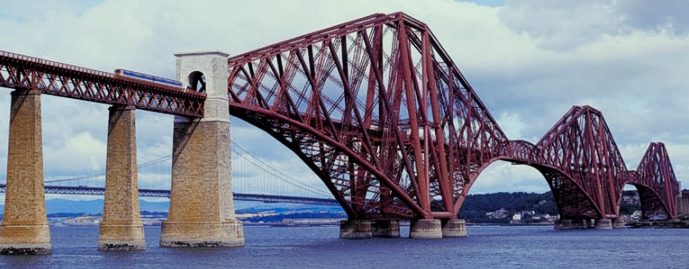 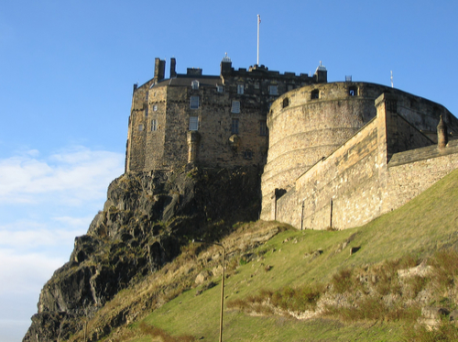 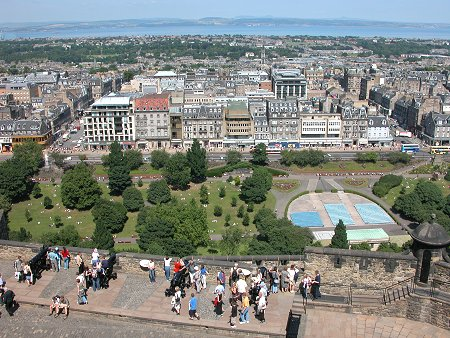 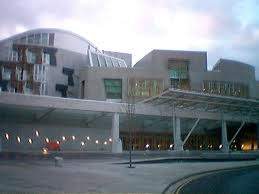 Where are we?
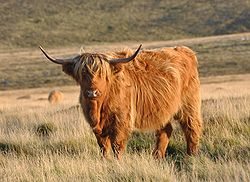 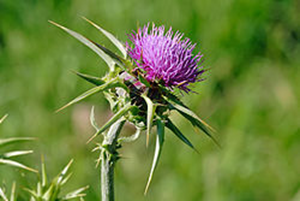 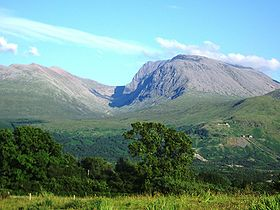 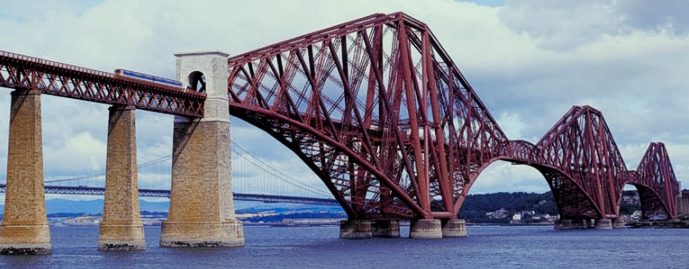 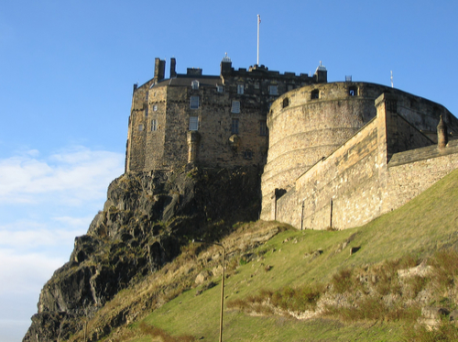 Forth Bridge - Edinburgh
Edinburgh Castle
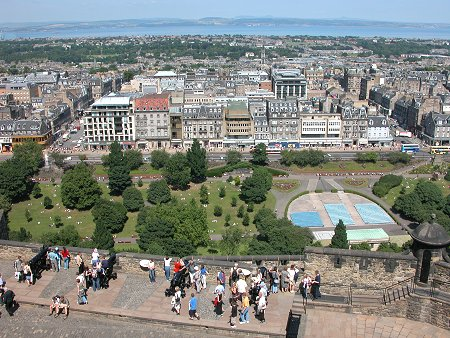 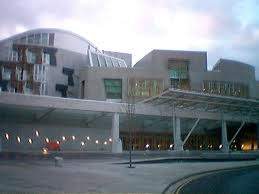 Scotland
Edinburgh
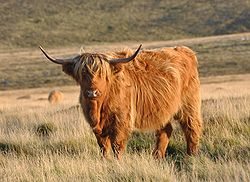 Scottish Parliament
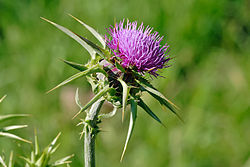 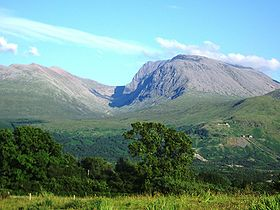 Scottish Thistle
Highland Cattle
Ben Nevis
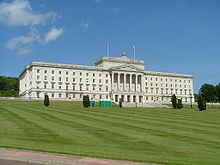 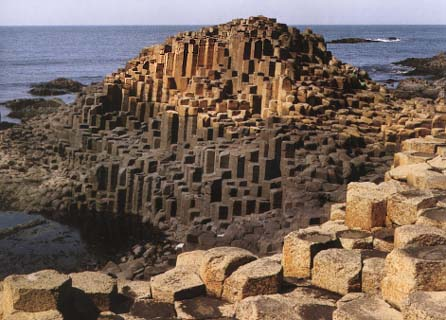 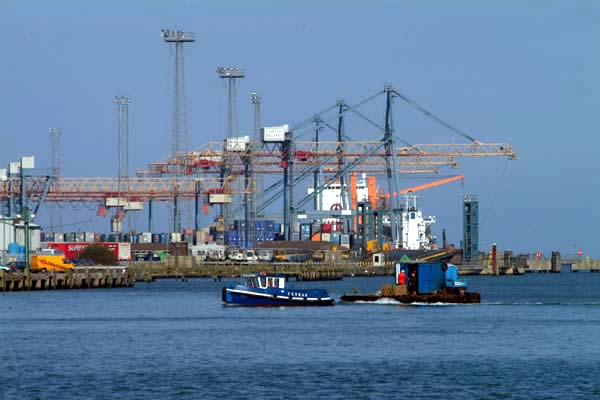 Where are we?
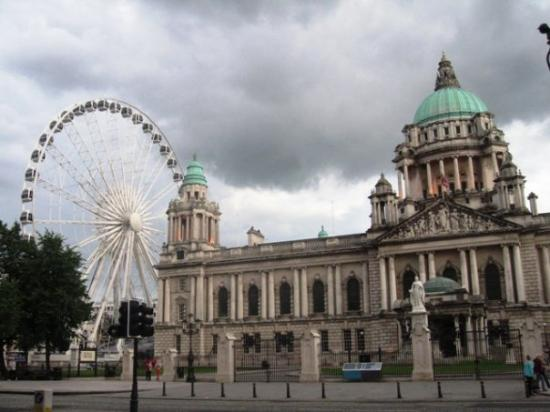 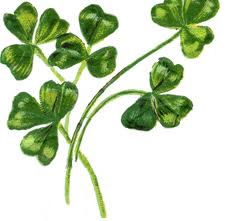 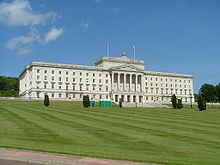 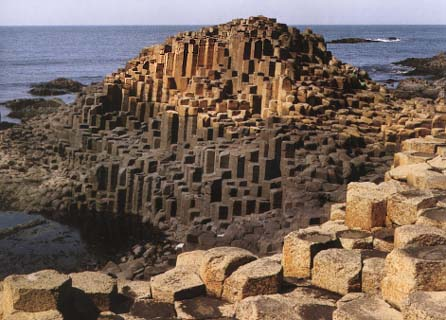 Stormont Parliament
Giants Causeway
Northern Ireland
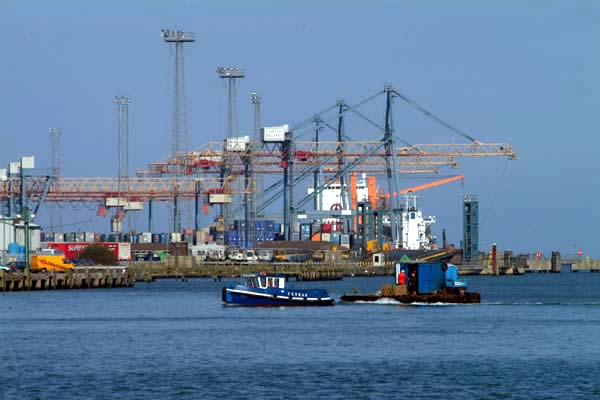 City Hall Belfast
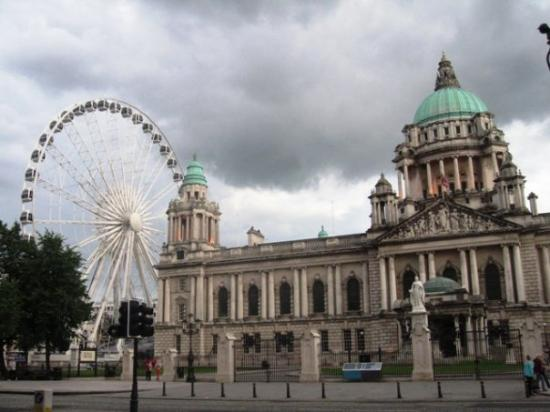 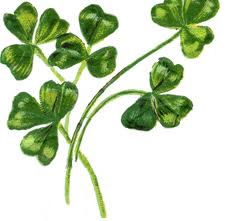 Belfast Port
Irish Shamrock
A Traditional English Tea
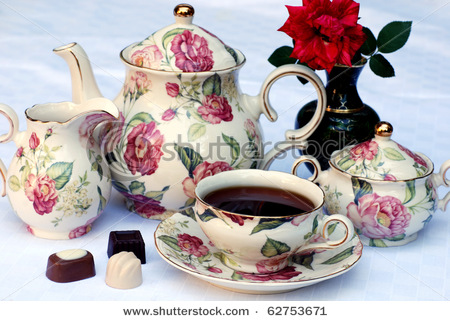 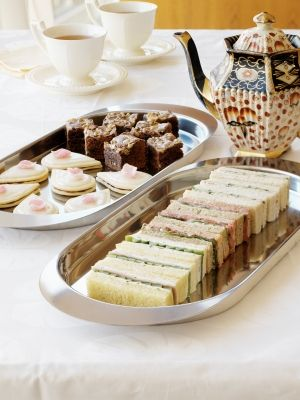 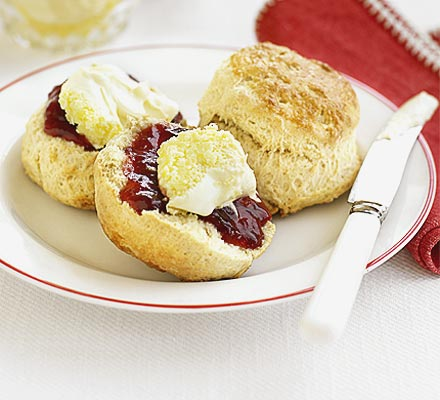 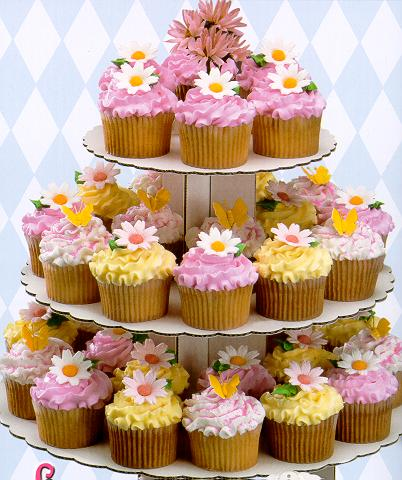 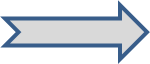 Which Country does this food come from?
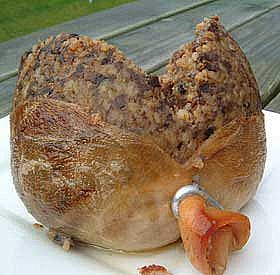 Haggis from Scotland
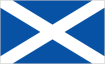 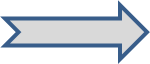 Which Country does this food come from?
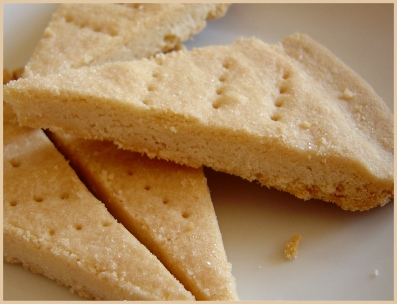 Shortbread from Scotland
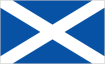 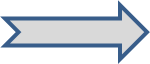 Which Country does this food come from?
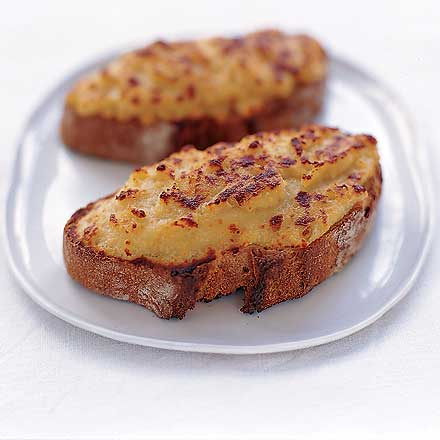 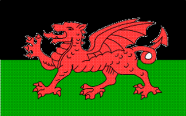 Welsh Rarebit from Wales
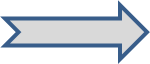 Which Country does this food come from?
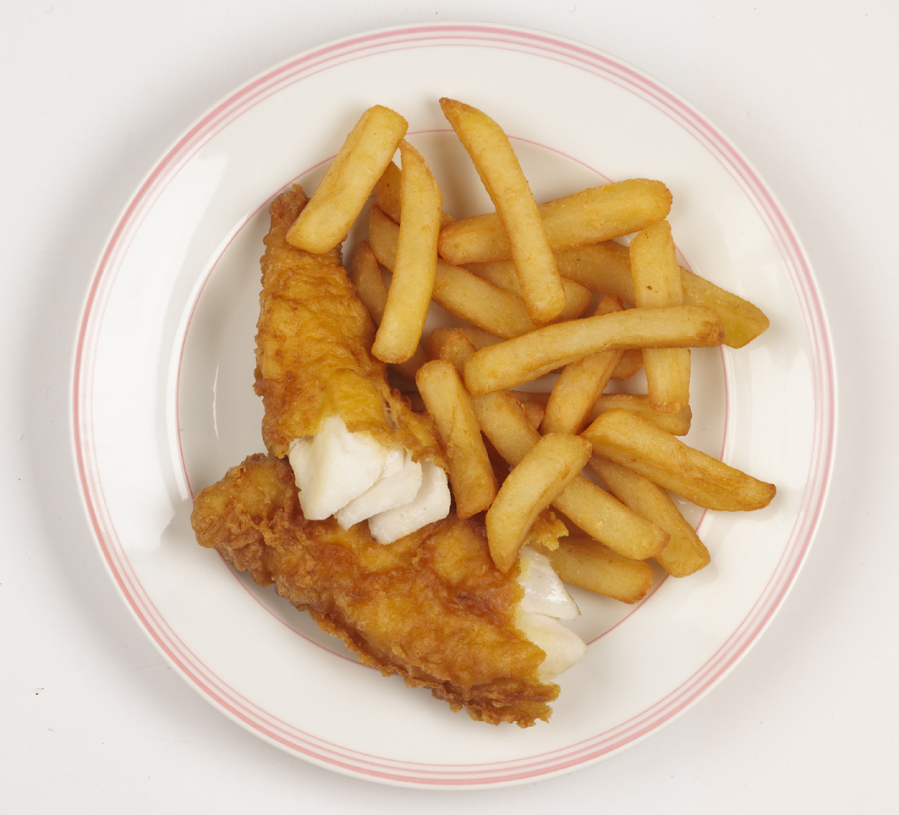 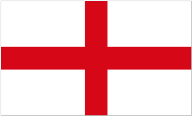 Fish and chips from  England
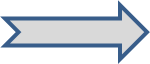 Which Country does this food come from?
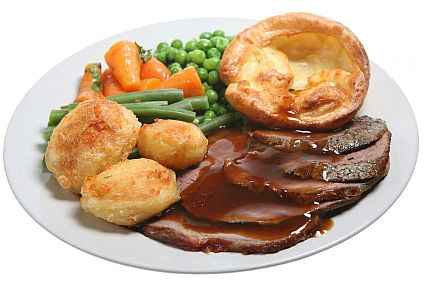 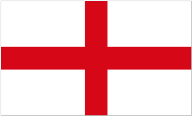 Roast beef and Yorkshire pudding from  England
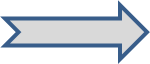